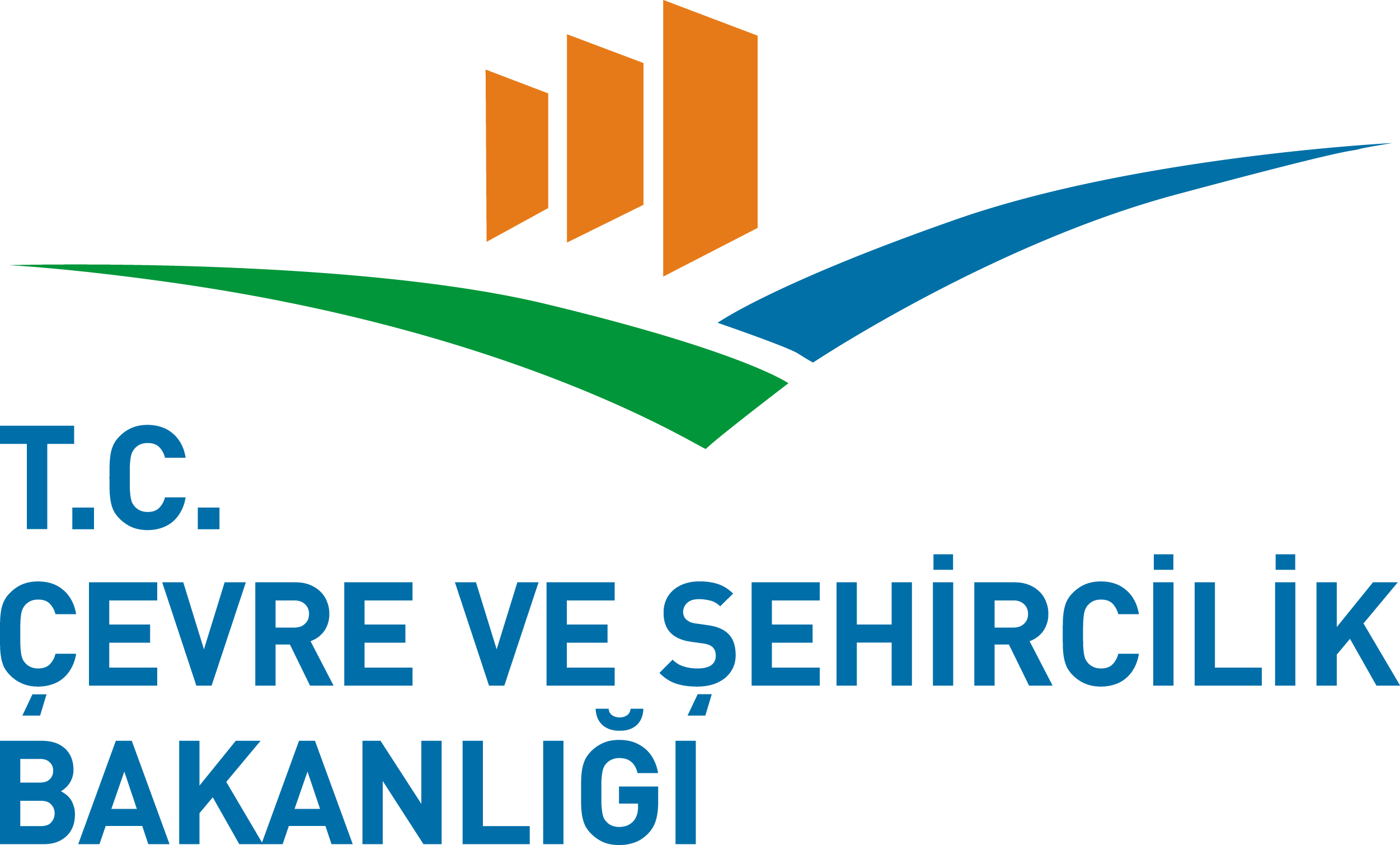 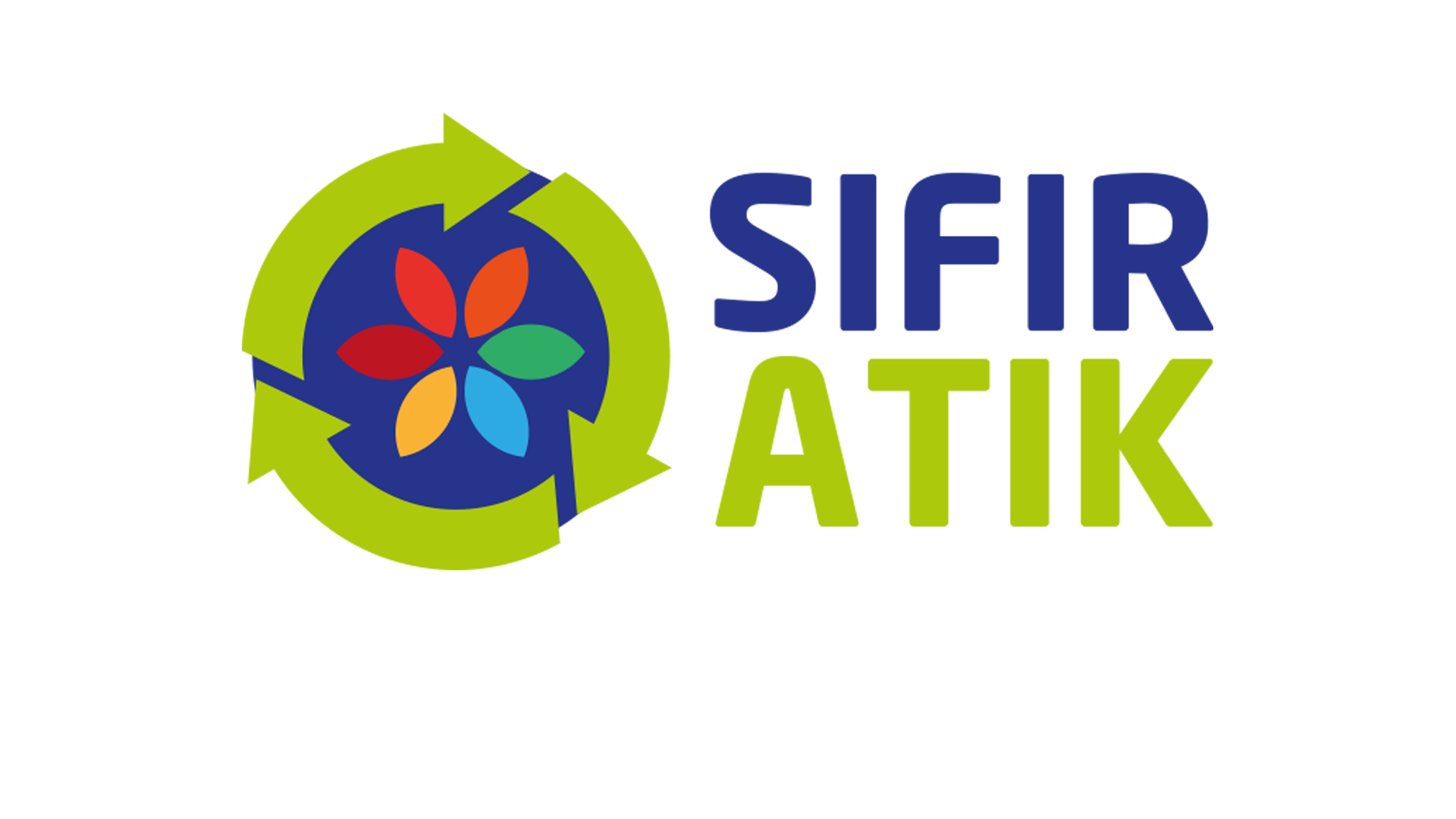 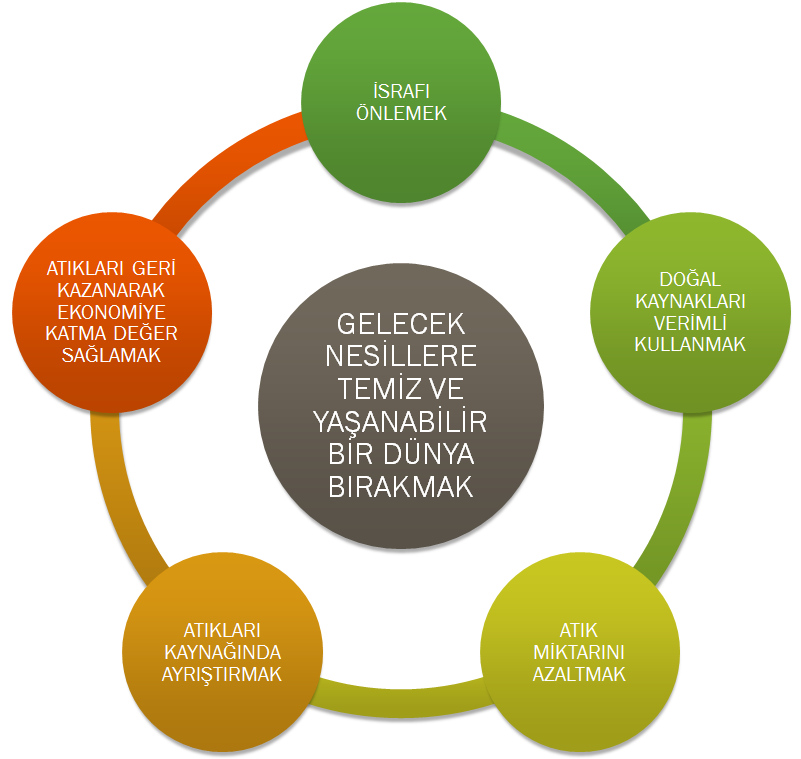 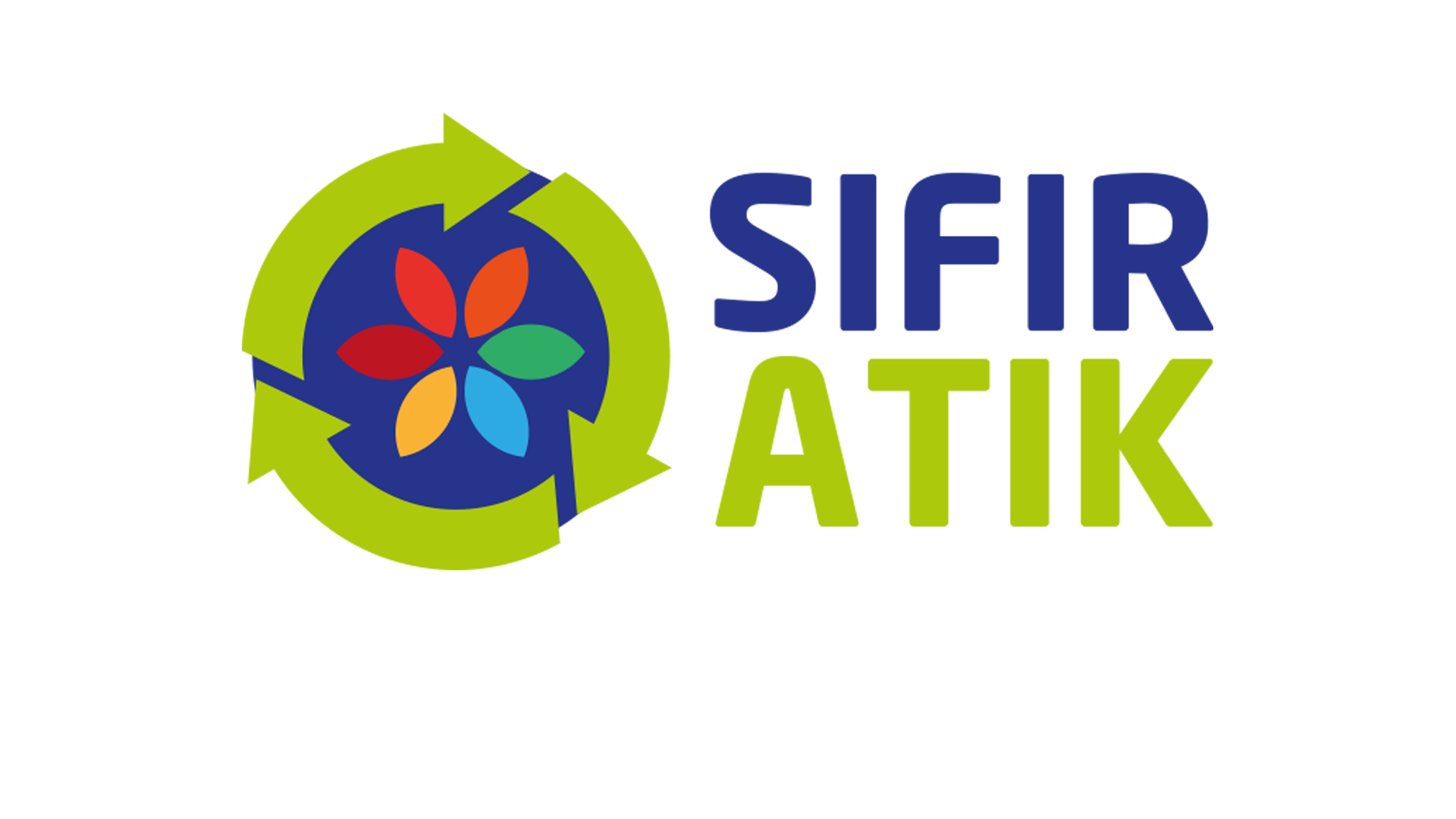 NEDİR?
NEDEN?
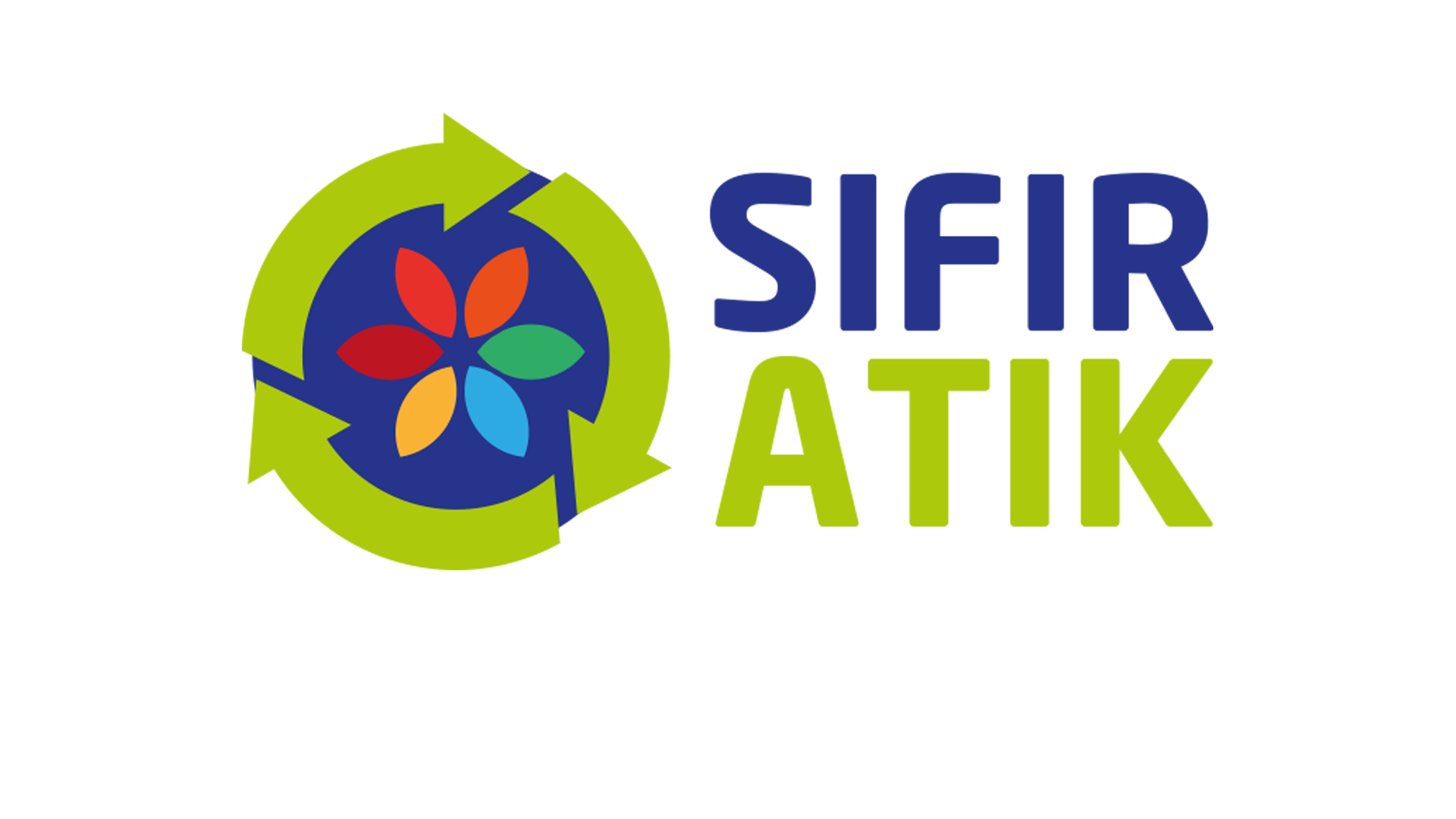 ATIK KARAKTERİZASYONU
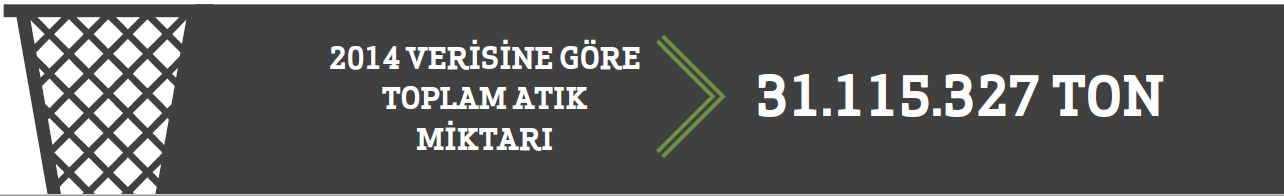 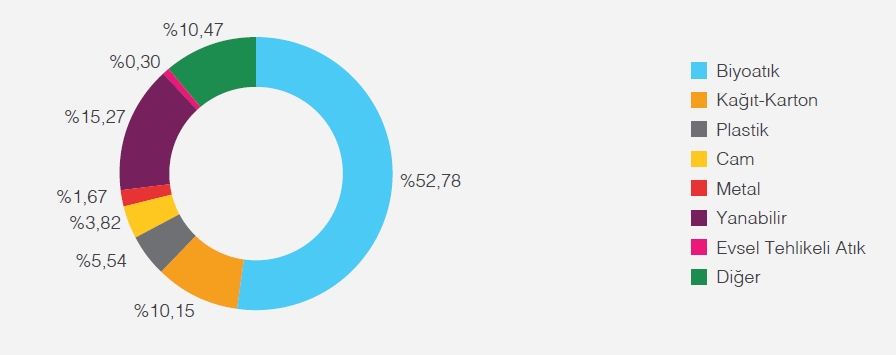 HEDEF 2023
2023 yılında oluşan atığın; % 35’inin geri kazanım, % 65 inin düzenli depolama yönetimi ile bertaraf edilmesi hedeflenmektedir.
2014
2023
5,3%
12%
5,6 %
15 %
8%
0,3%
65%
88,7%
5
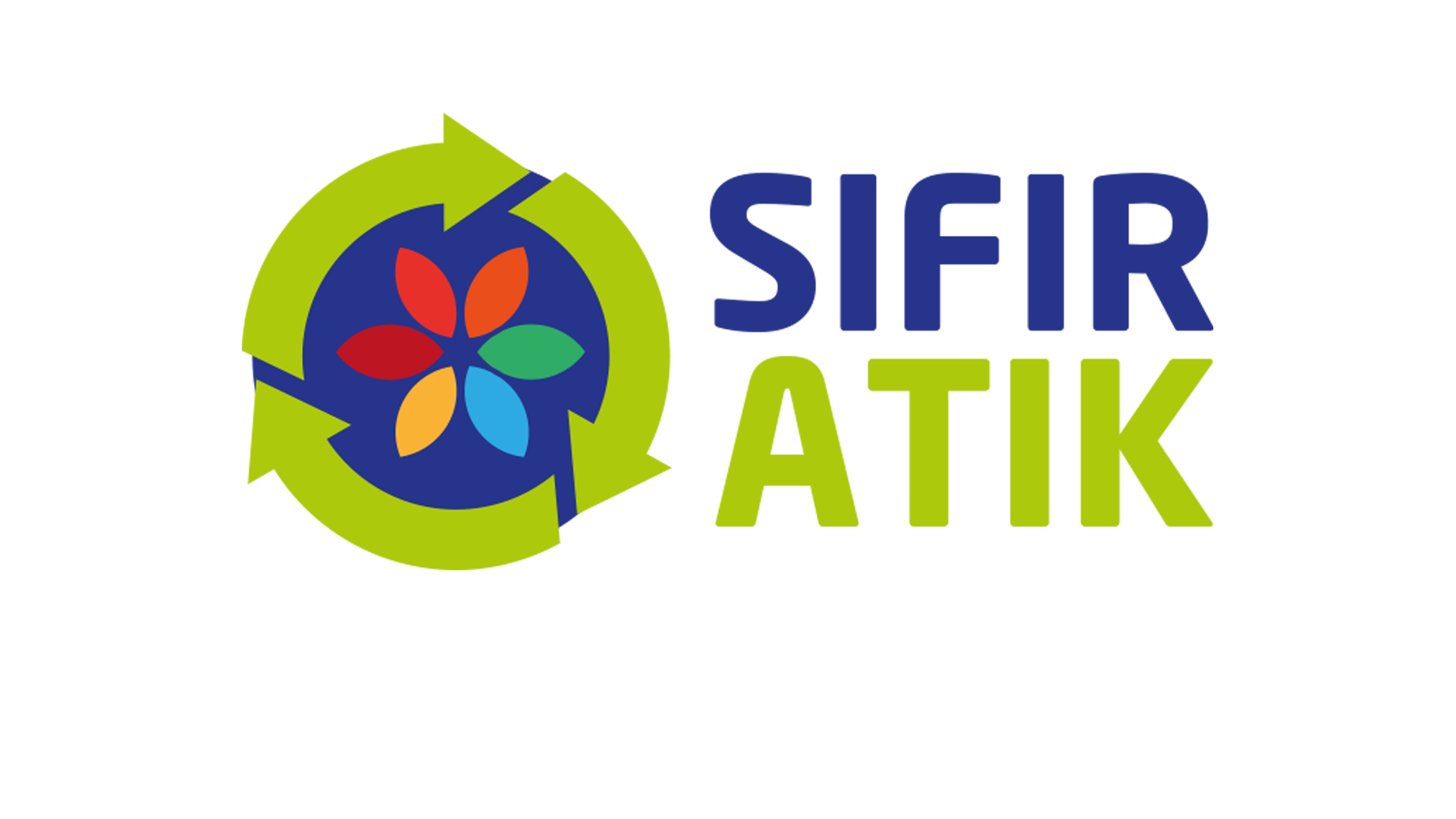 İLE
KAZANÇLAR
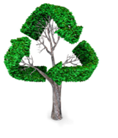 1 ton atık kâğıdın geri kazanılması 17 ağacı kesilmekten kurtarır.
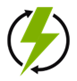 Yeni üretime kıyasla, metal ve plastik geri kazanımı ile %95 enerji tasarrufu sağlanabilmektedir.
Atık camlar tekrar cam ürünlere; plastik atıklar elyaf, dolgu malzemesi, otomobil parçası gibi birçok malzemeye, atık metaller ise tekrar metal ürünlere dönüşebilmektedir.
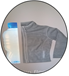 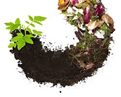 Organik atıklardan kompost elde edilerek toprak iyileştirici olarak kullanılabilmektedir.
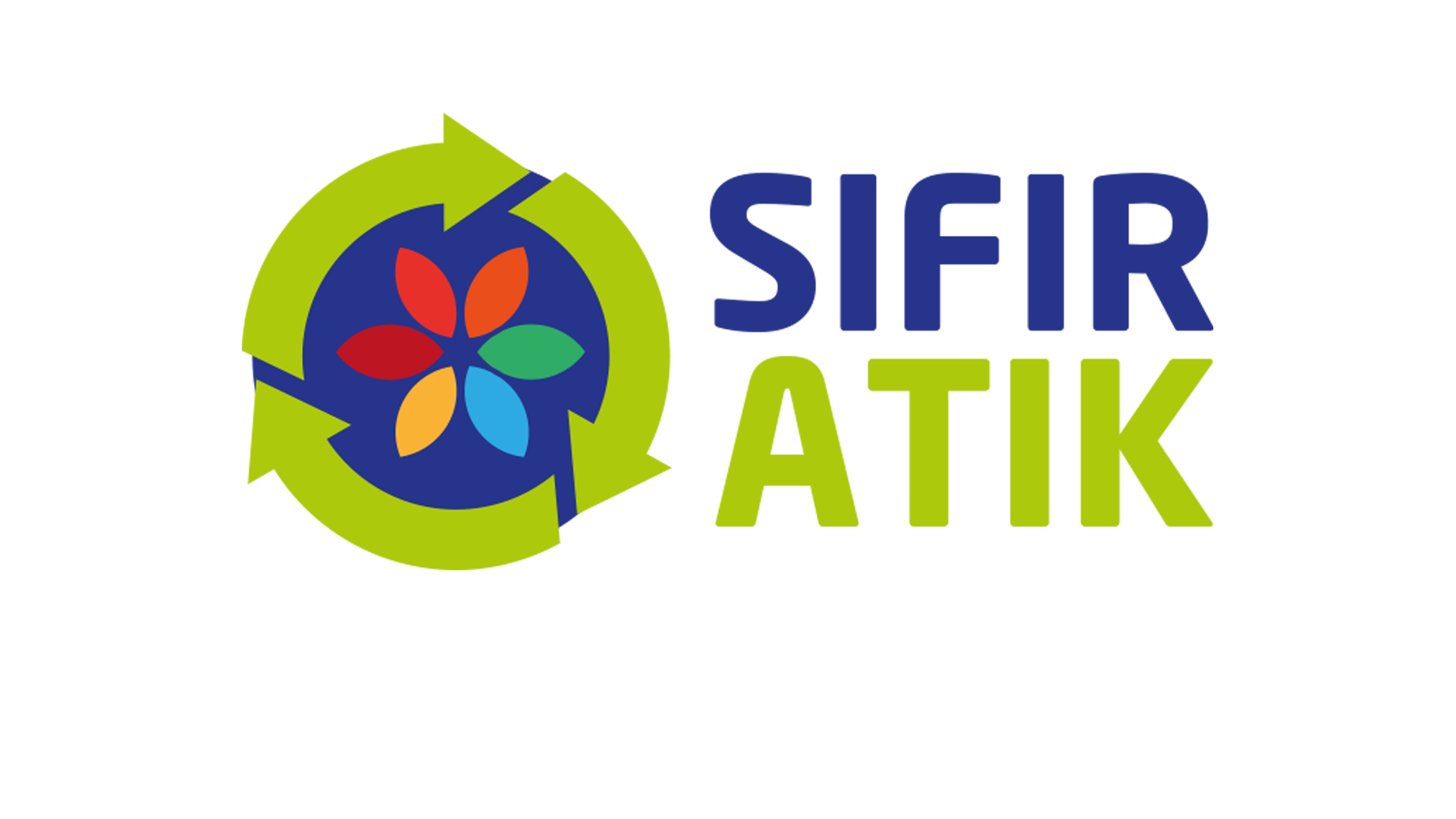 YÖNETİMİ HİYERARŞİSİ
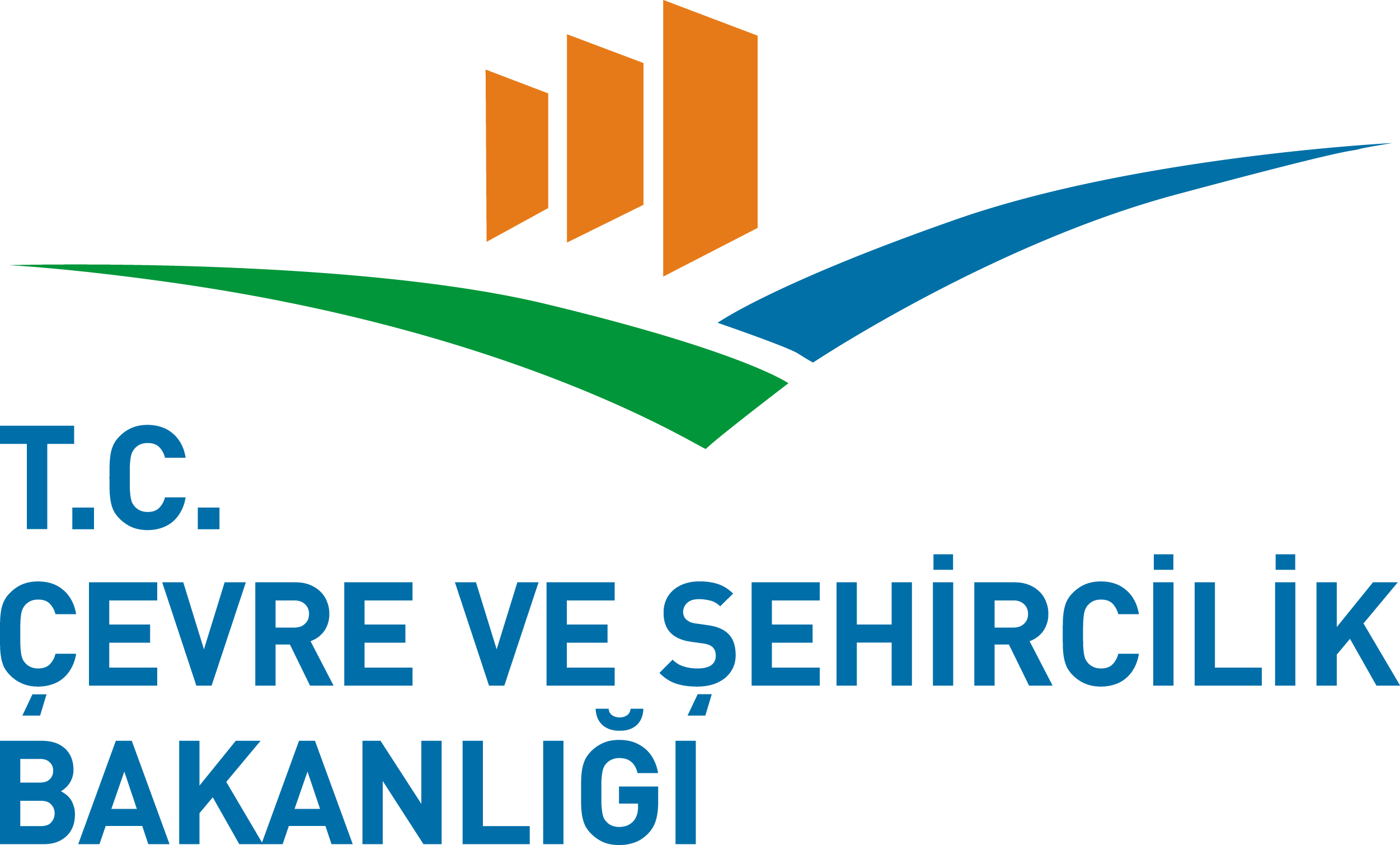 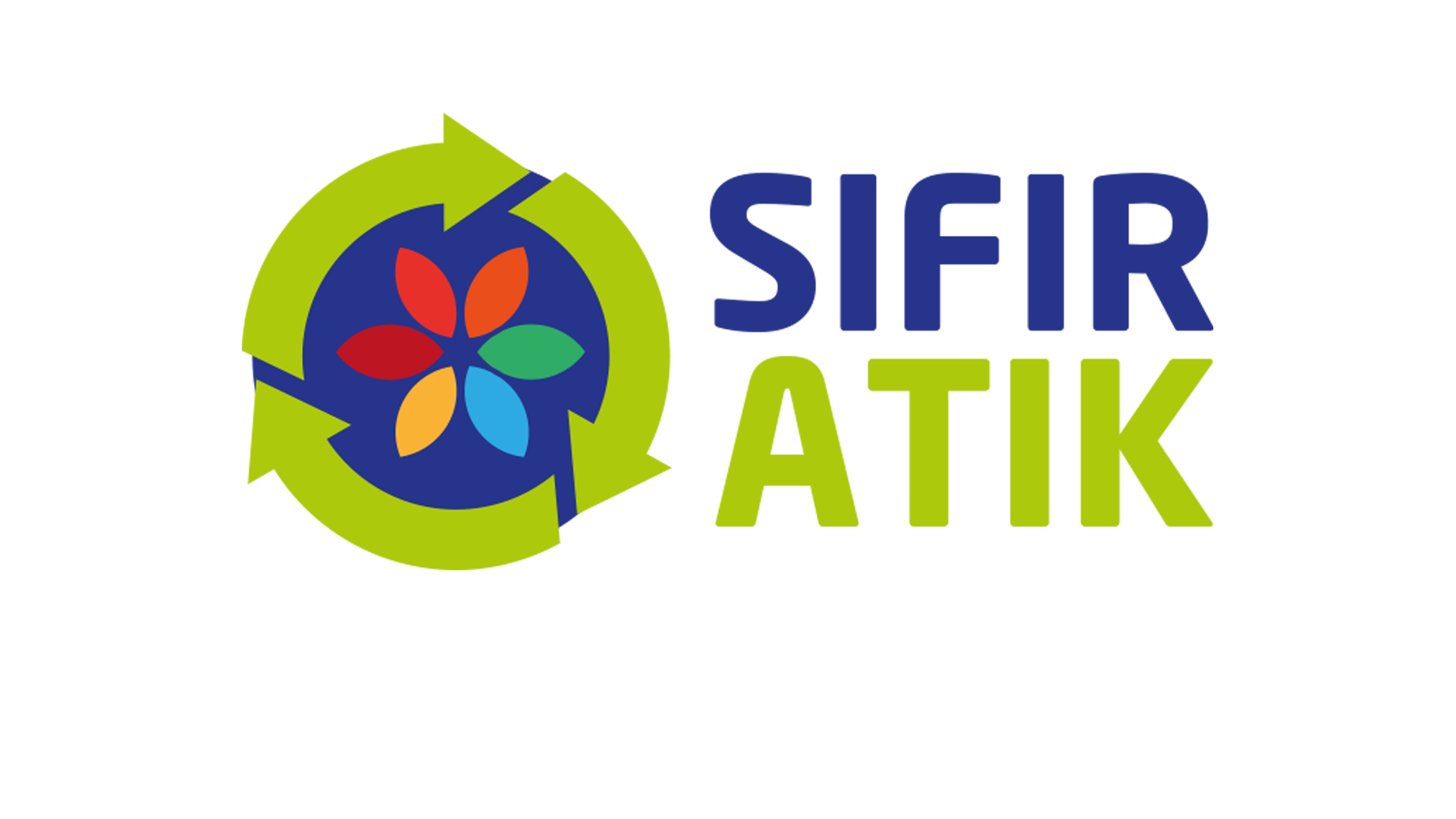 UYGULAMASI
RENK SKALASI
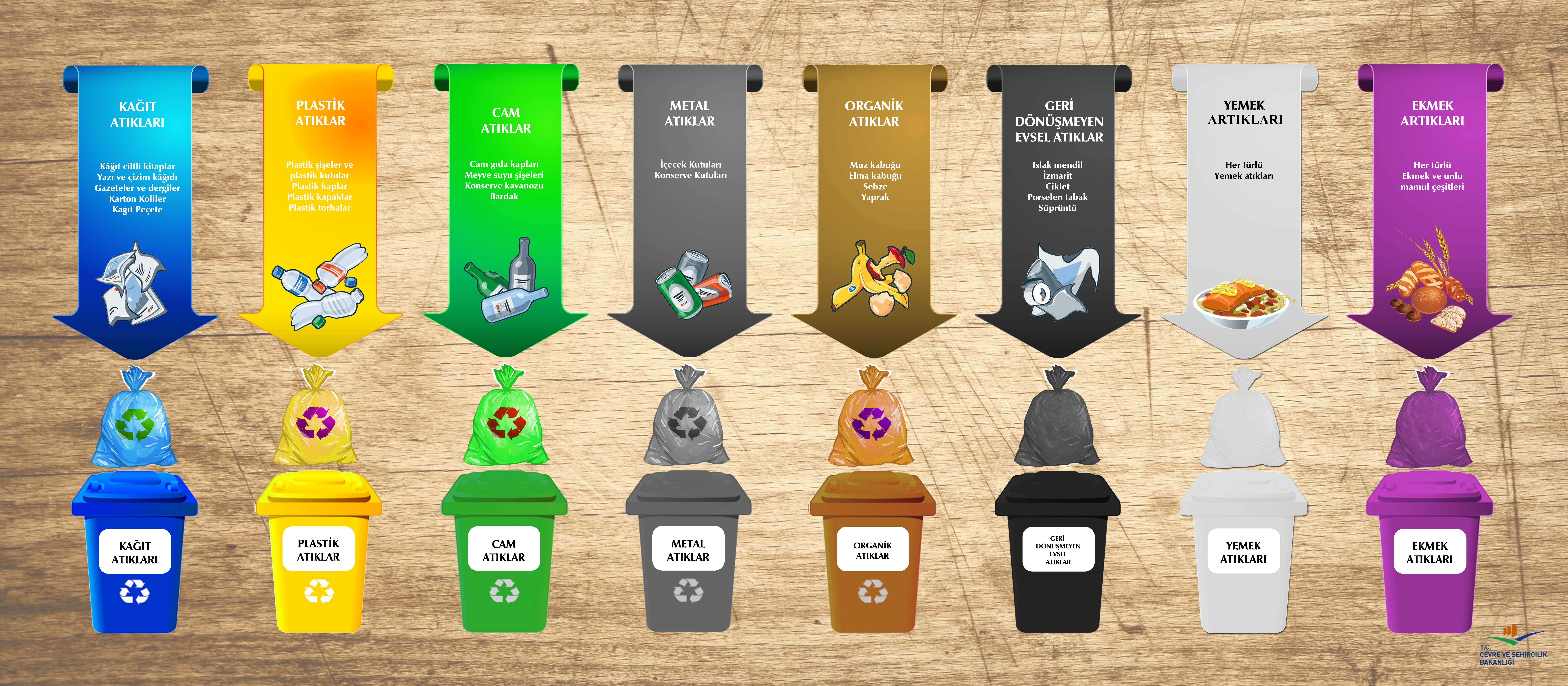 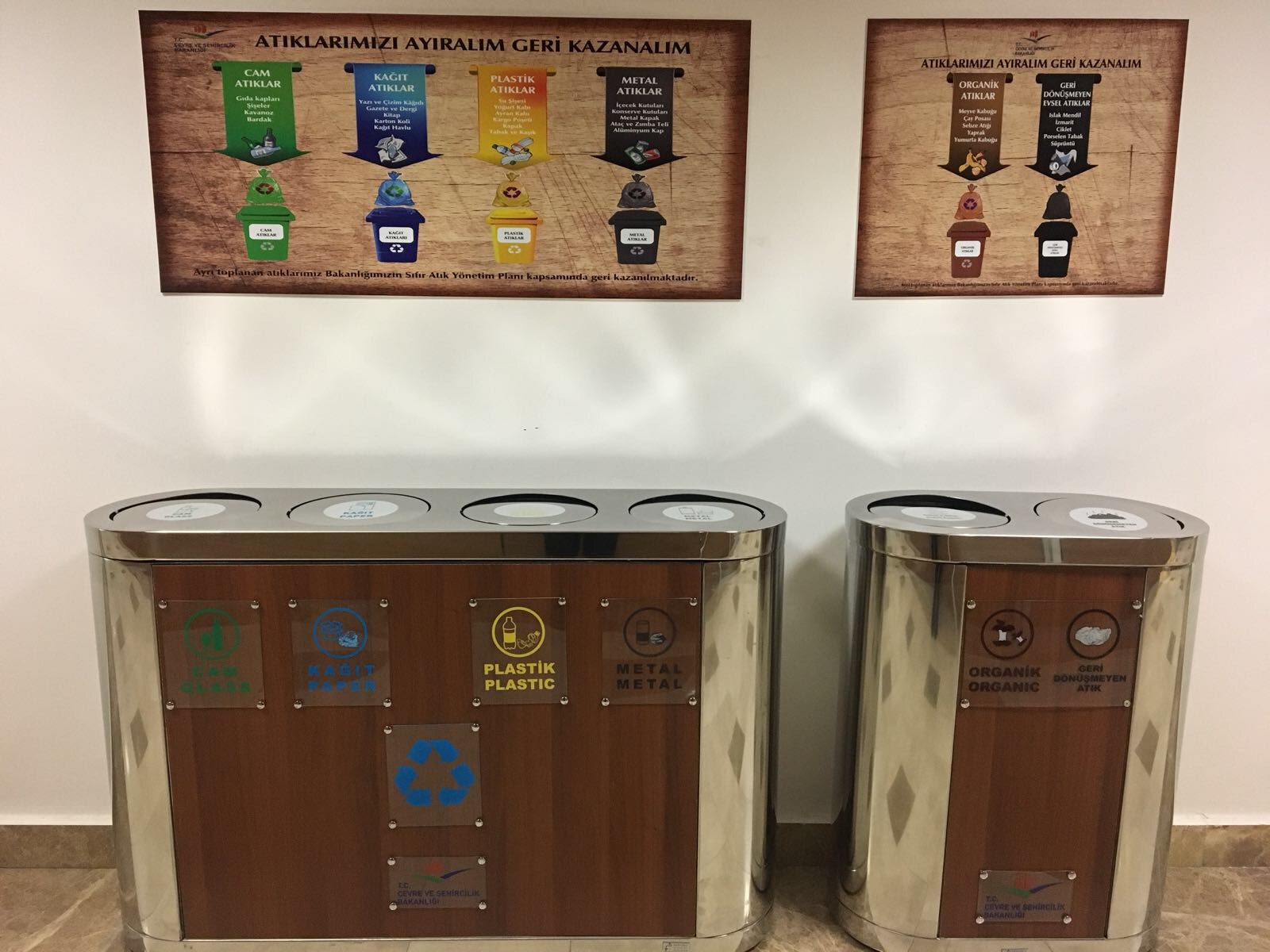 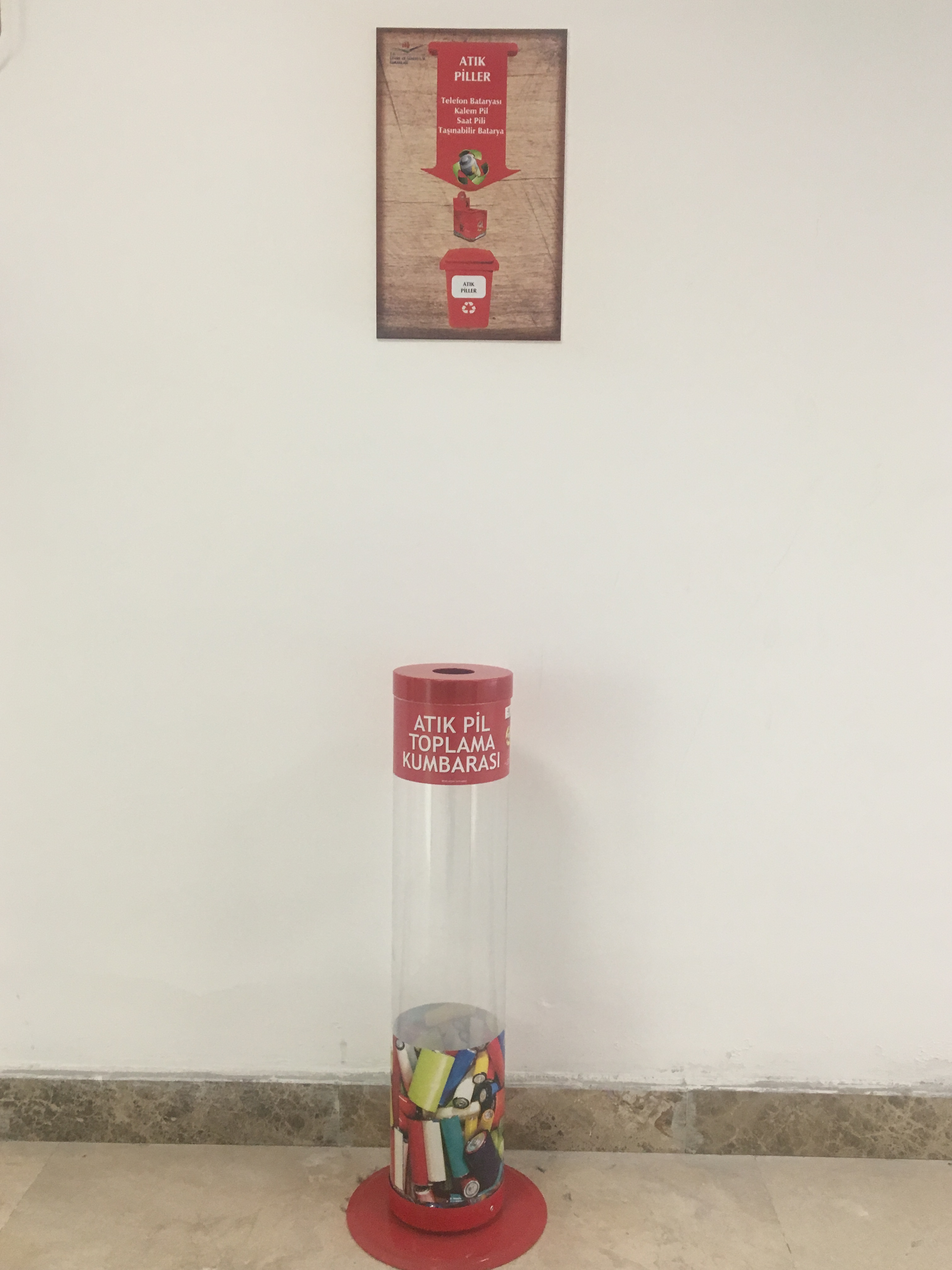 Atık piller, içeriğinde bulunan ağır metaller nedeniyle çevre ve insan sağlığına zararlı etkilerde bulunabilecek atıklardandır ve ayrı toplanması gereklidir.
Atık piller için özel olarak tasarlanmış biriktirme ekipmanları koridorlarda personelin kolayca ulaşabileceği noktalara, uygun sayıda yerleştirilmiştir.
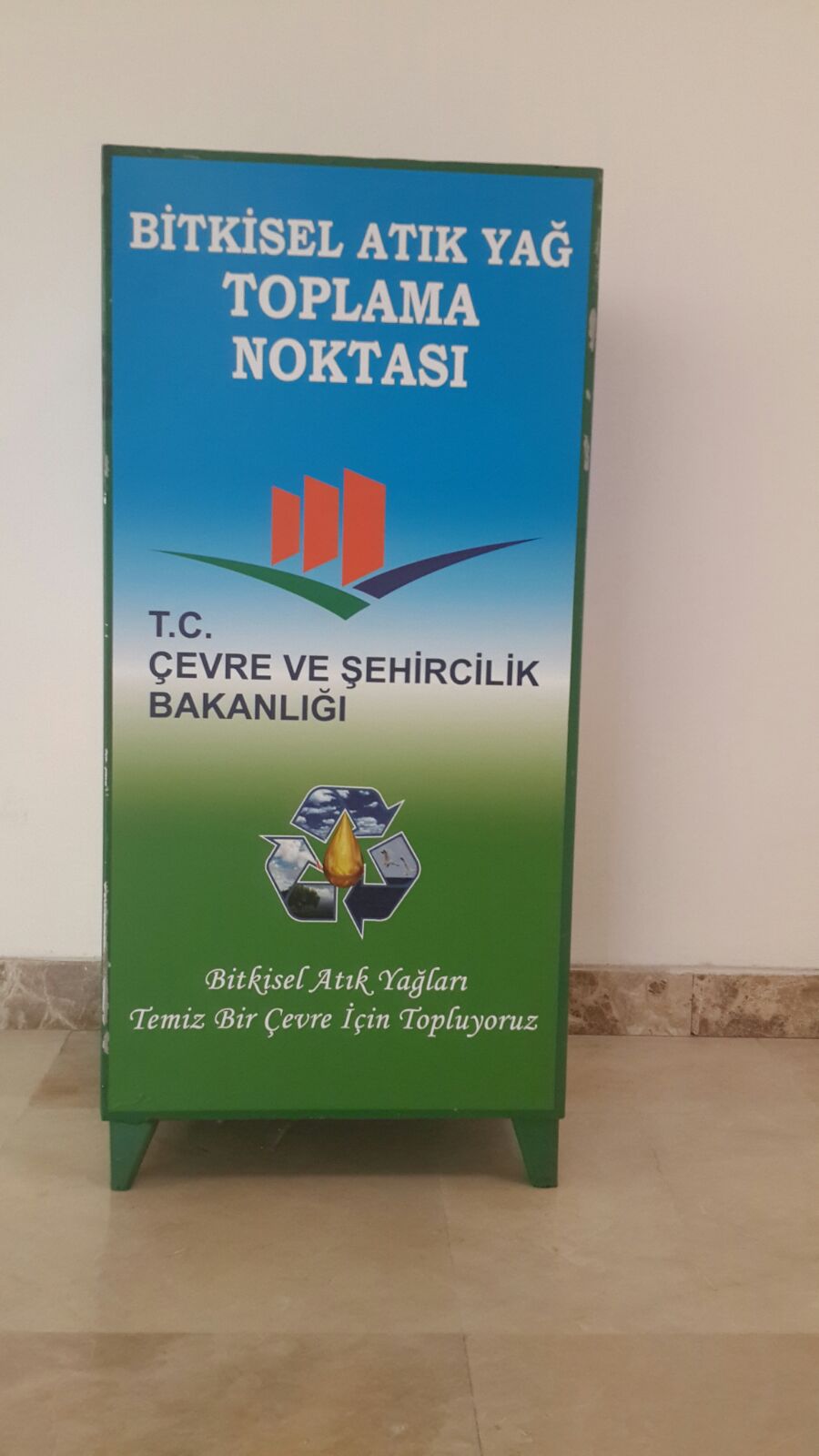 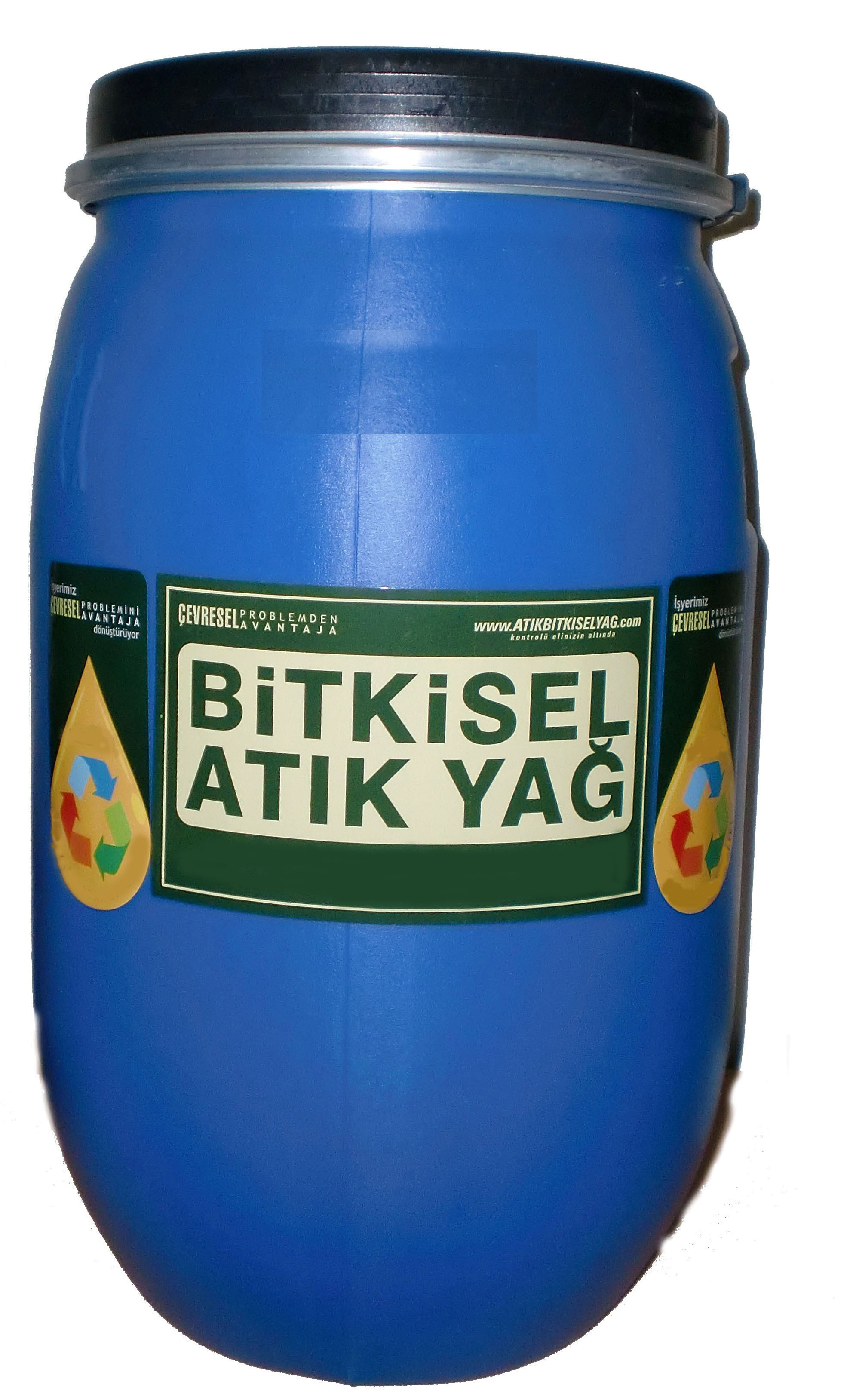 Bitkisel atık yağlar, atıksu toplama sistemlerinin daralmasına ve tıkanmasına; toprak kirlenmesi ile beraber yeraltı suyu kirlenmesine sebep  olmaktadır. Bu nedenle ayrı toplanması gerekmektedir.
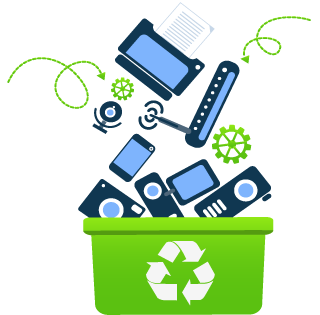 Atık elektrikli ve elektronik eşyalar, içeriğinde bulunan ağır metaller nedeniyle çevre ve insan sağlığına zararlı etkilerde bulunabilecek atıklardandır ve ayrı toplanması gereklidir.
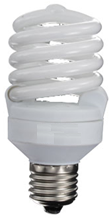 Ayrıca içeriğinde bulunan altın, gümüş, bakır gibi değerli madenlerin geri kazanımının sağlanması açısından da önemli atıklardandır.
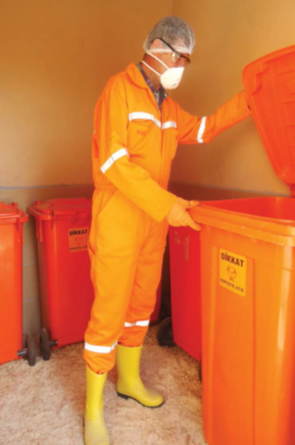 Tıbbi atıklar, doğrudan veya aracı hayvanlarla bulaşan, cüzzam, veba, kolera, dizanteri, tüberküloz, kuduz, sıtma gibi hastalıklara sebebiyet verebilen atıklardandır. Bu nedenle hiçbir suretle diğer atıklarla karıştırılmamalı, ayrı olarak toplanması sağlanmalıdır.
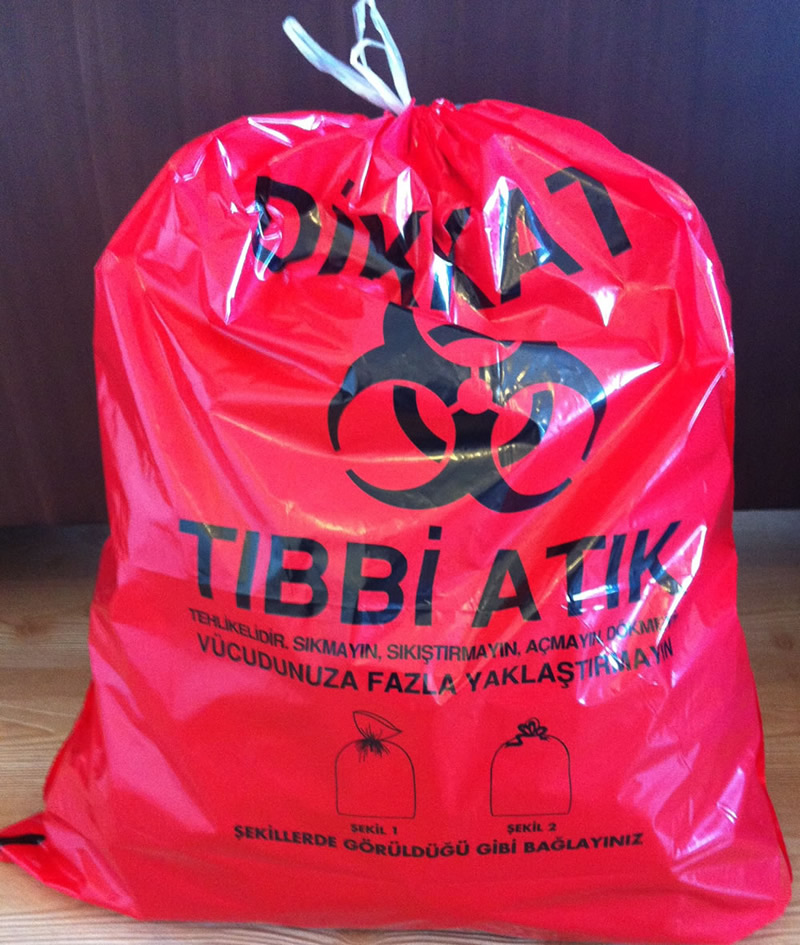 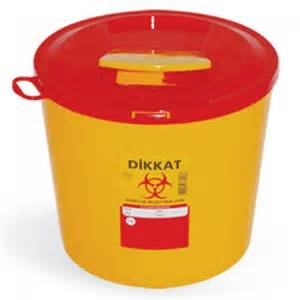 Oluşan tıbbi atıklar, bu konuda özel olarak eğitilmiş tıbbi atık görevlisi tarafından toplanmaktadır.
KOMPOST MAKİNESİ
Organik atıklar, meyve ve sebze artıkları, yumurta kabukları, çay posaları, park-bahçe atıkları vb. bitkisel kökenli atıklardır.
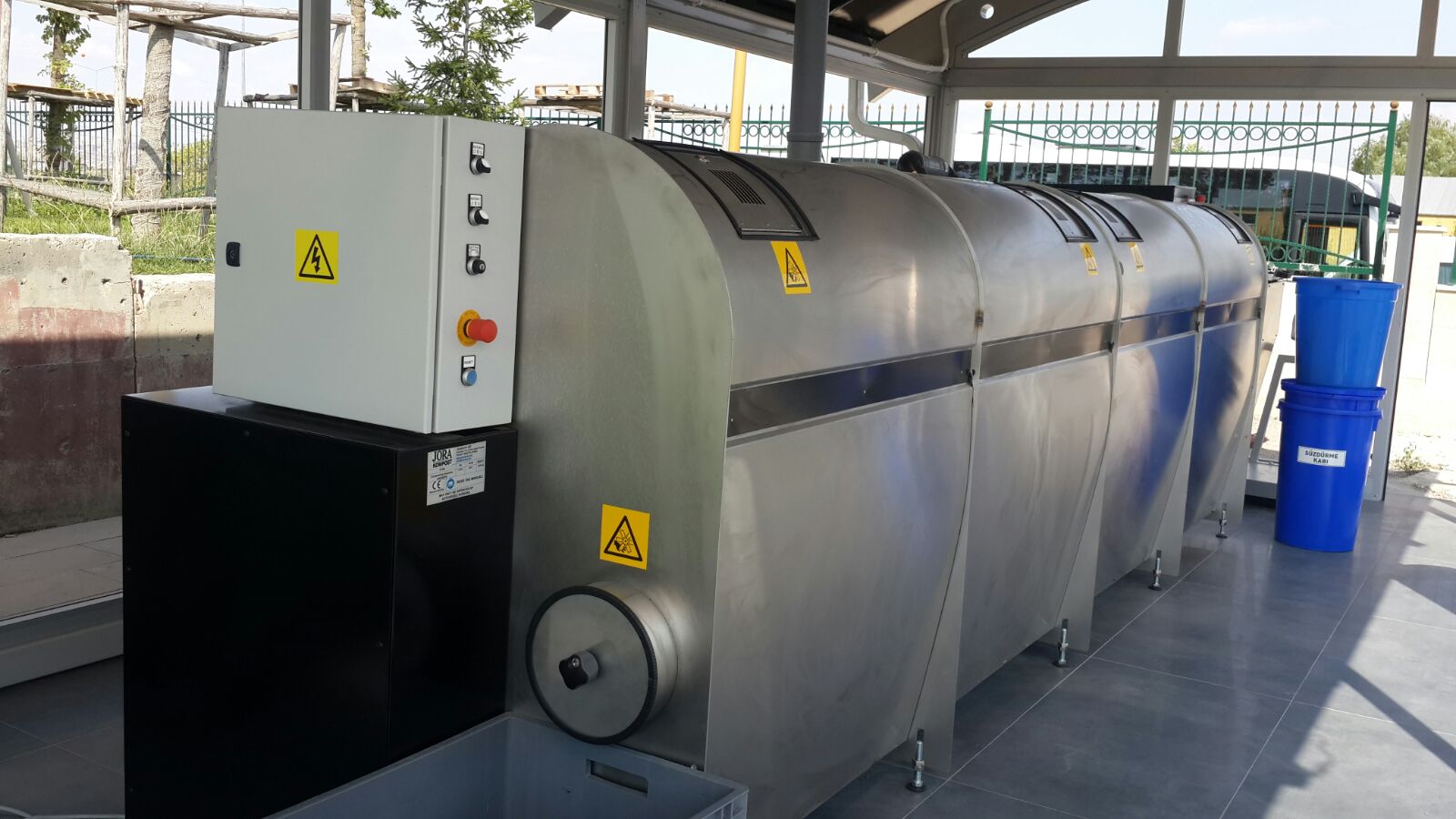 Oluşan organik atıklar toplanarak, kompost makinesinde kompost yapılmaktadır. Elde edilen kompost, toprak iyileştirici özelliktedir.
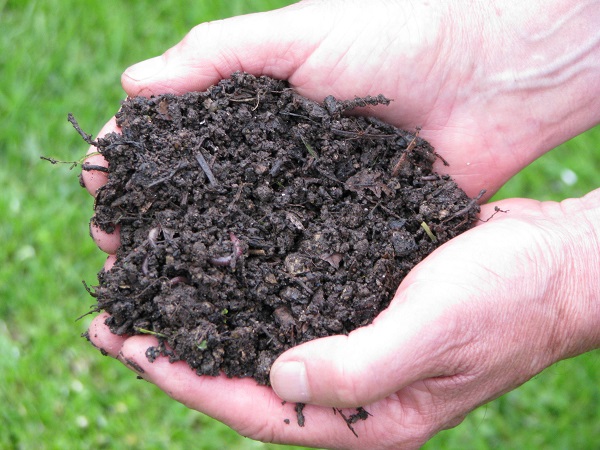 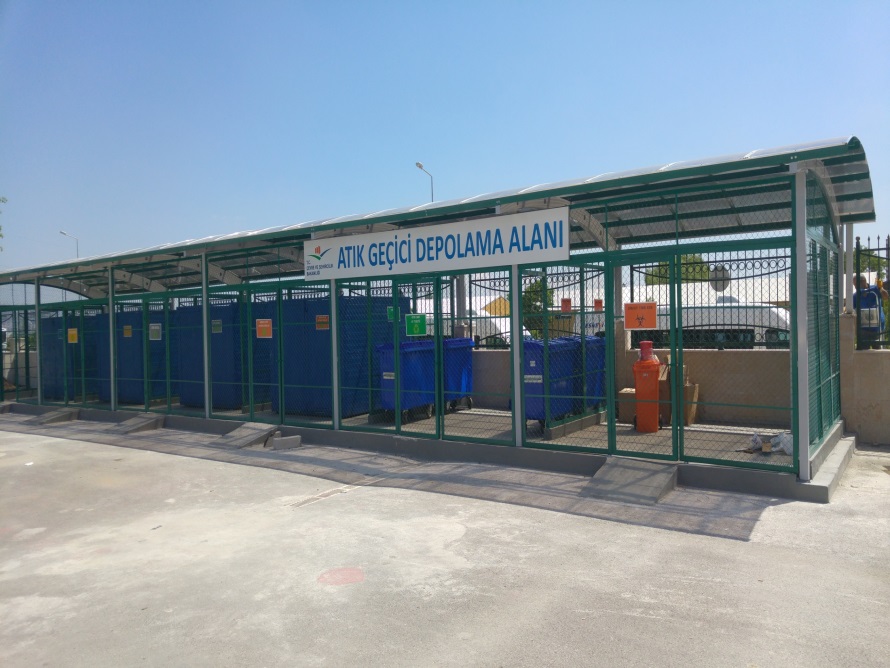 Toplanan atıklar geçici depolama alanında atık türlerine göre ayrı olarak depolanmakta ve kayıt altına alınmaktadır.
UYGULAMA
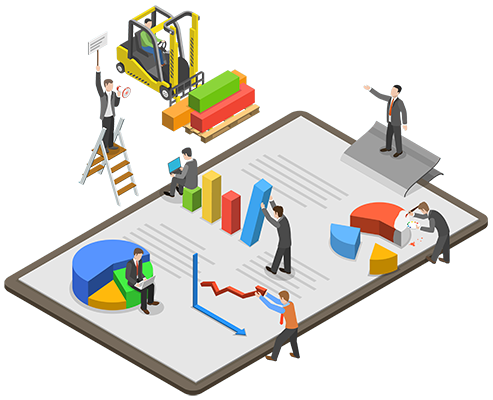 Temin edilen biriktirme ekipmanları personellerin kolayca ulaşabileceği noktalara, uygun aralıklarla yerleştirilir. 
Ekipmanlara göre tasarlanmış bilgilendirme afişleri kolay görülebilecek yerlere asılır.
Toplanan atıklar Geçici Depolama Alanında depolanır. 
Değerlendirilebilir atıklar lisanslı geri kazanım tesislerine, değerlendirilemeyen atıklar ise lisanslı bertaraf tesislerine gönderilir.